Roblox.
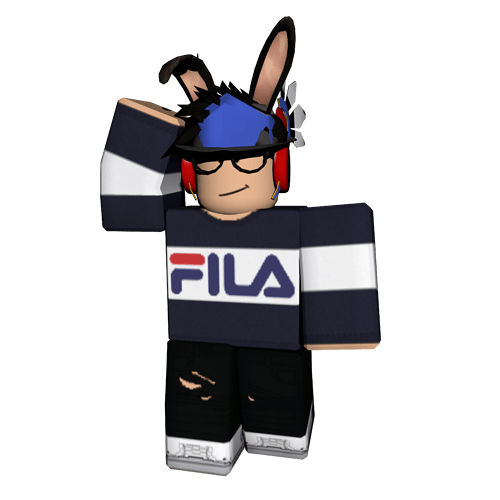 A game plateform w/ differents kinds of games.

Very peaceful place. (Enjoy your time.)
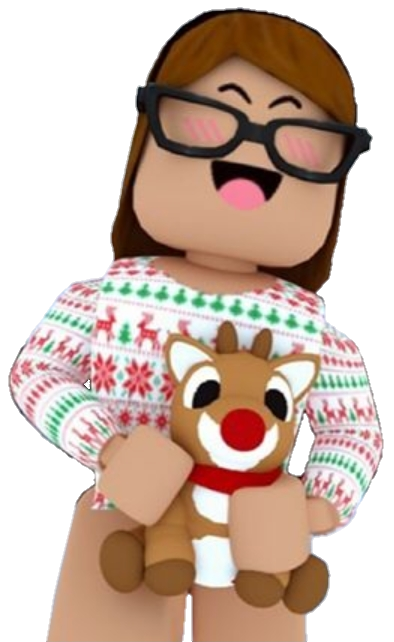 What’s roblox?
Create your own games! (Roblox Studio.)

Play with friends!

Create your own avatar!

Buy gamepasses!

A lot more!
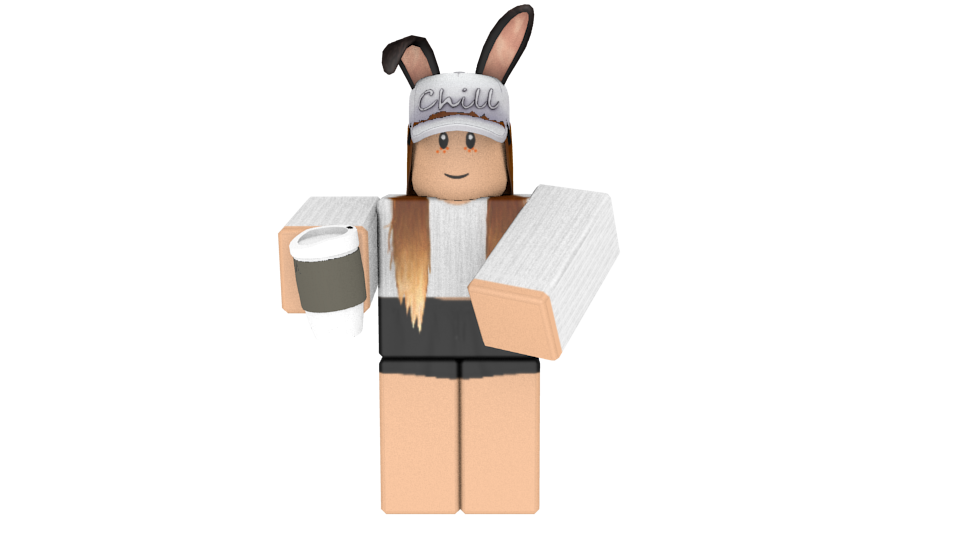 What to do on roblox?
Robux.
PRICES?
6,49$ = 400R$ (Premium -> 450R$/month.)
12,99$ = 800R$ (Premium -> 1000R$/month.)
25,99$ = 1700R$ (Premium -> 2200R$/month.)
Giftcard! (Give friends.)
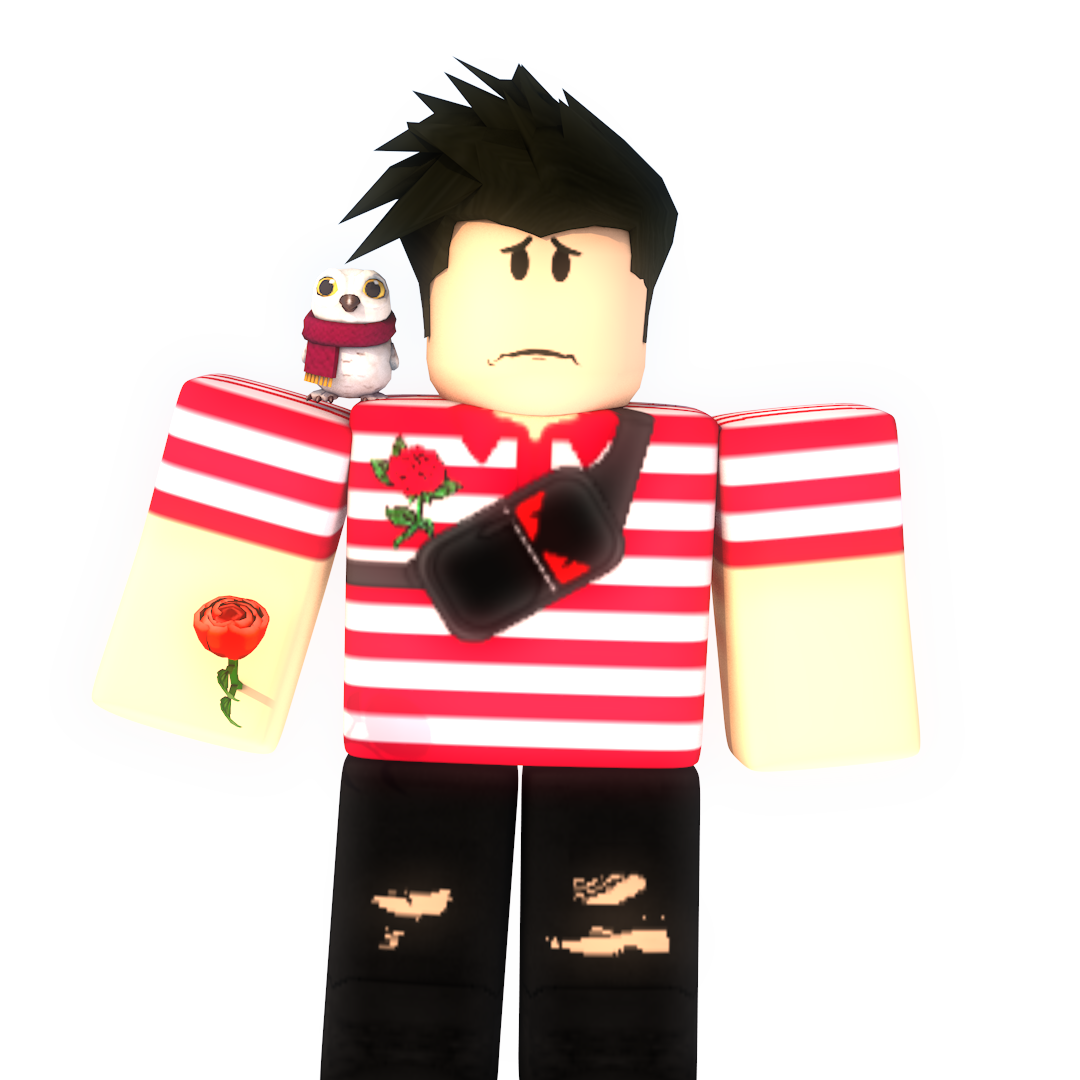 Roblox money?